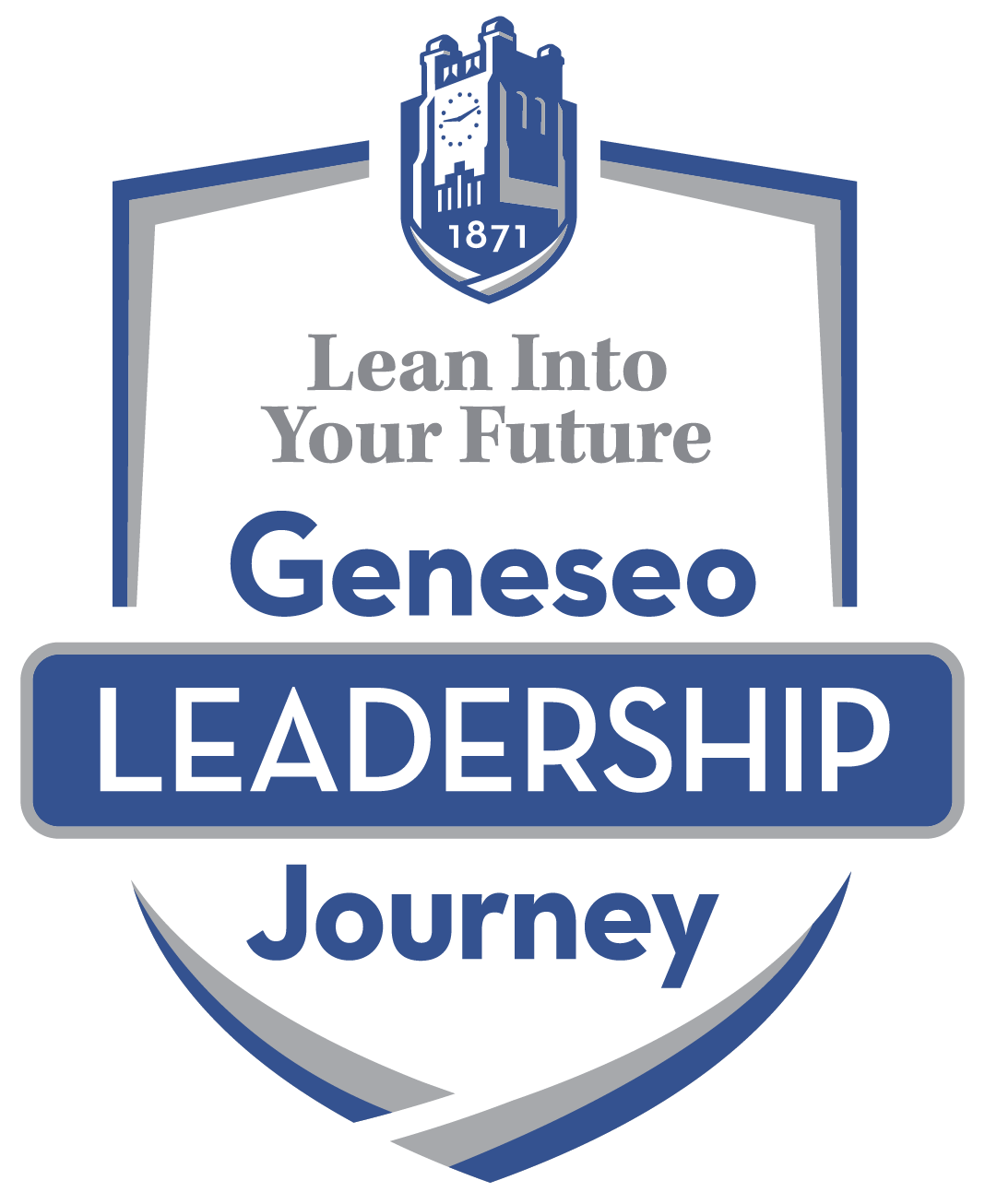 Geneseo Leadership Journey: Lean into your futureModel and Framework
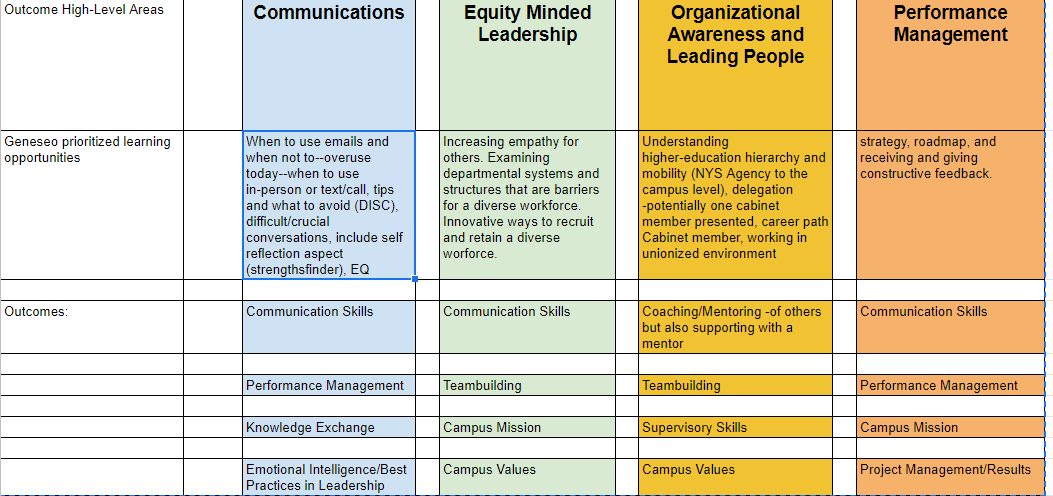 Geneseo Leadership JourneyProgram Elements
Geneseo Leadership Journey: Lean into your futureModel and Framework
Phase 1: classroom programs, coaching sessions, team project/presentation, and time with mentors
Phase 2: classroom programs, increased coaching sessions, day in the life activity, time with mentees
Phase 3: 360 degree assessment, learning plans, time with mentees/mentors, classroom programs
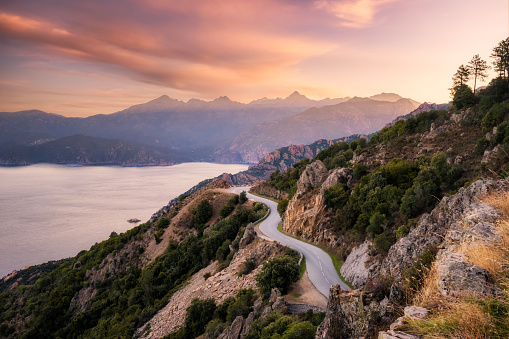 This is a journey, not a destination!